Кризис 3-х лет. Как договориться с ребенком?
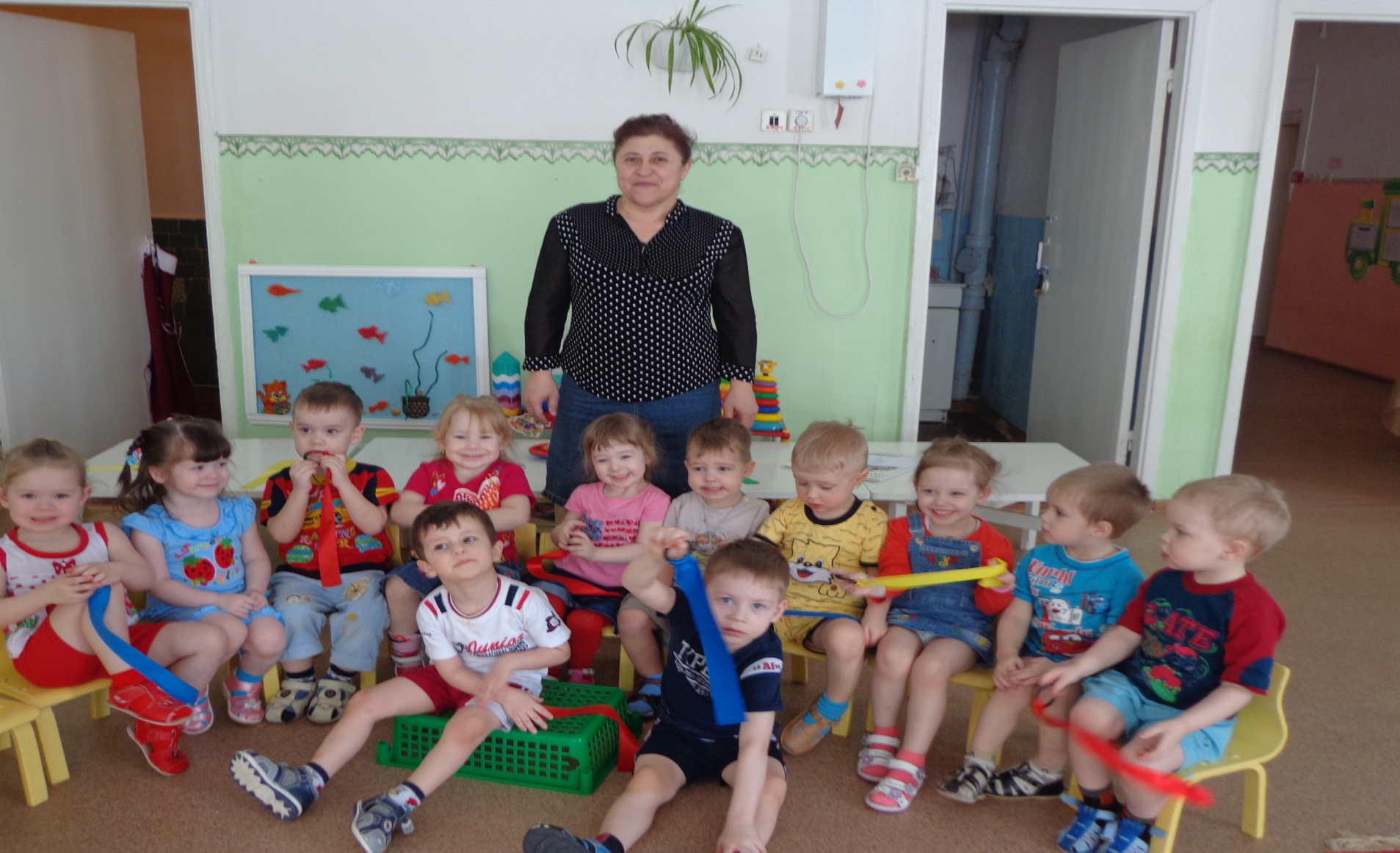 В период кризиса 3-х лет у ребенка проявляется:-стремление к самостоятельности- ребенок действует наоборот  - стремление подражать взрослым-у детей формируется воля, которую называют «независимостью»
Кризис 3-х лет должен состояться в жизни каждого ребенка обязательно. Если нет, с малышом что-то не так. Кризис – это хорошо! Родителей ждет трудный период, но он определяет новую, очень важную ступень в развитии ребенка.
7 признаков кризиса 3-х лет:*Негативизм*Упрямство*Строптивость*Своеволие*Протест, бунт*Обесценивание*Деспотизм и ревность
Пик кризиса – это истерики.
Как победить истерики ребенка?1. На ультимативное требование ребенка говорим твердое и жесткое «нет!»2. Ждать когда «минует буря»3. Создать приятные перспективы4. Не критикуйте ребенка
Этот период заканчивается естественным путем в течение года-полутора
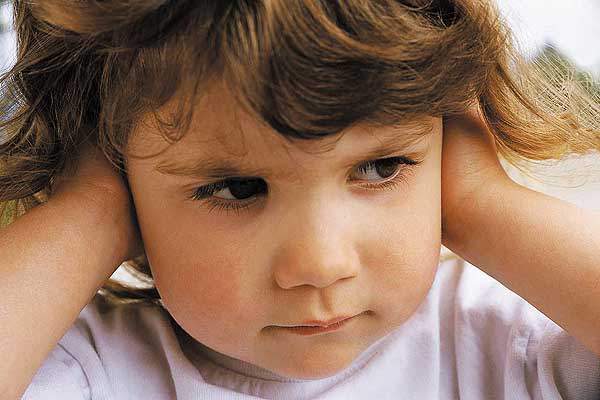